Evénement final 26 mai 2021
Les effets du projet EasyLog sur le territoire

Intervention de M.me Marta Mancusi
 CCIAA Maremma e Tirreno
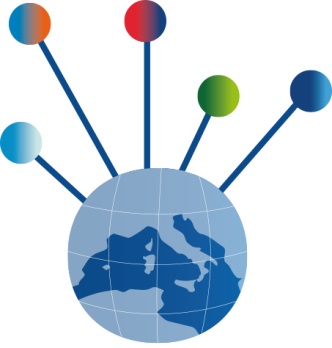 Evénement final 26 mai 2021
LE CONTEXTE DE RÉFÉRENCE : les entreprises de logistique
Le secteur de la logistique (transport et stockage), en termes de sièges d'entreprises enregistrés à la fin de 2020, représente 2,4% du total du tissu économique régional en Toscane, une valeur légèrement inférieure à la moyenne nationale (2,7%). 
La province la plus douée en ce sens est Livourne (3,8%), notoirement caractérisée par la présence d'une importante infrastructure portuaire.
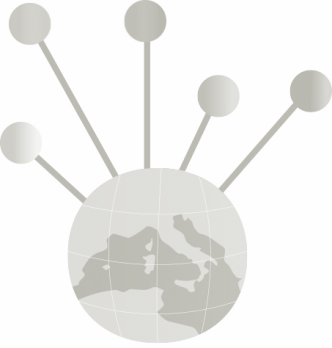 Evénement final 26 mai 2021
LE CONTEXTE DE RÉFÉRENCE : le transport routier
Parmi les secteurs qui composent le secteur de la logistique, le plus important numériquement est le "transport routier", qui en Toscane compte près de 5 mille établissements enregistrés à la fin de 2020, soit plus de la moitié de tout le secteur (50,2%), une valeur encore inférieure à la moyenne nationale (52,6%).
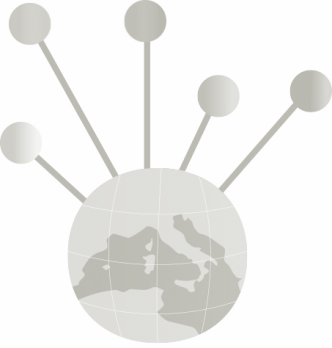 Evénement final 26 mai 2021
LE CONTEXTE DE RÉFÉRENCE : l'histoire des entreprises
Probablement à la suite d'un long processus de concentration, le secteur toscan de la logistique a connu au cours de la dernière décennie une réduction lente mais constante du nombre d'entreprises.
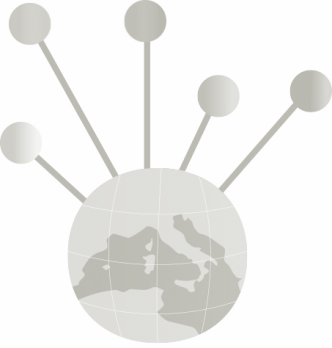 Evénement final 26 mai 2021
EASYLOG: les activités de la CCIAA sur le territoire
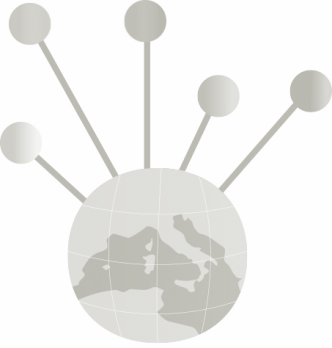 La Chambre de Commerce avait un rôle précis au sein du projet : impliquer les entreprises du secteur.

Afin d'atteindre cet objectif, l'engagement de la Chambre de commerce s'est articulé en trois phases :

Diffusion et promotion du projet ;

Accompagnement de la formation ;

Accompagnement de l'expérimentation.
Evénement final 26 mai 2021
EASYLOG: les activités de la CCIAA sur le territoire
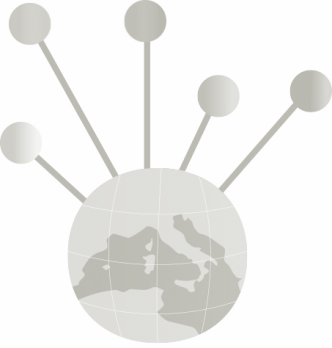 Sensibilisation : 3 et 19 novembre 2020

Afin d'informer et de sensibiliser les bénéficiaires potentiels du projet EasyLog, la CCIAA a organisé deux moments de rencontre (en mode virtuel).
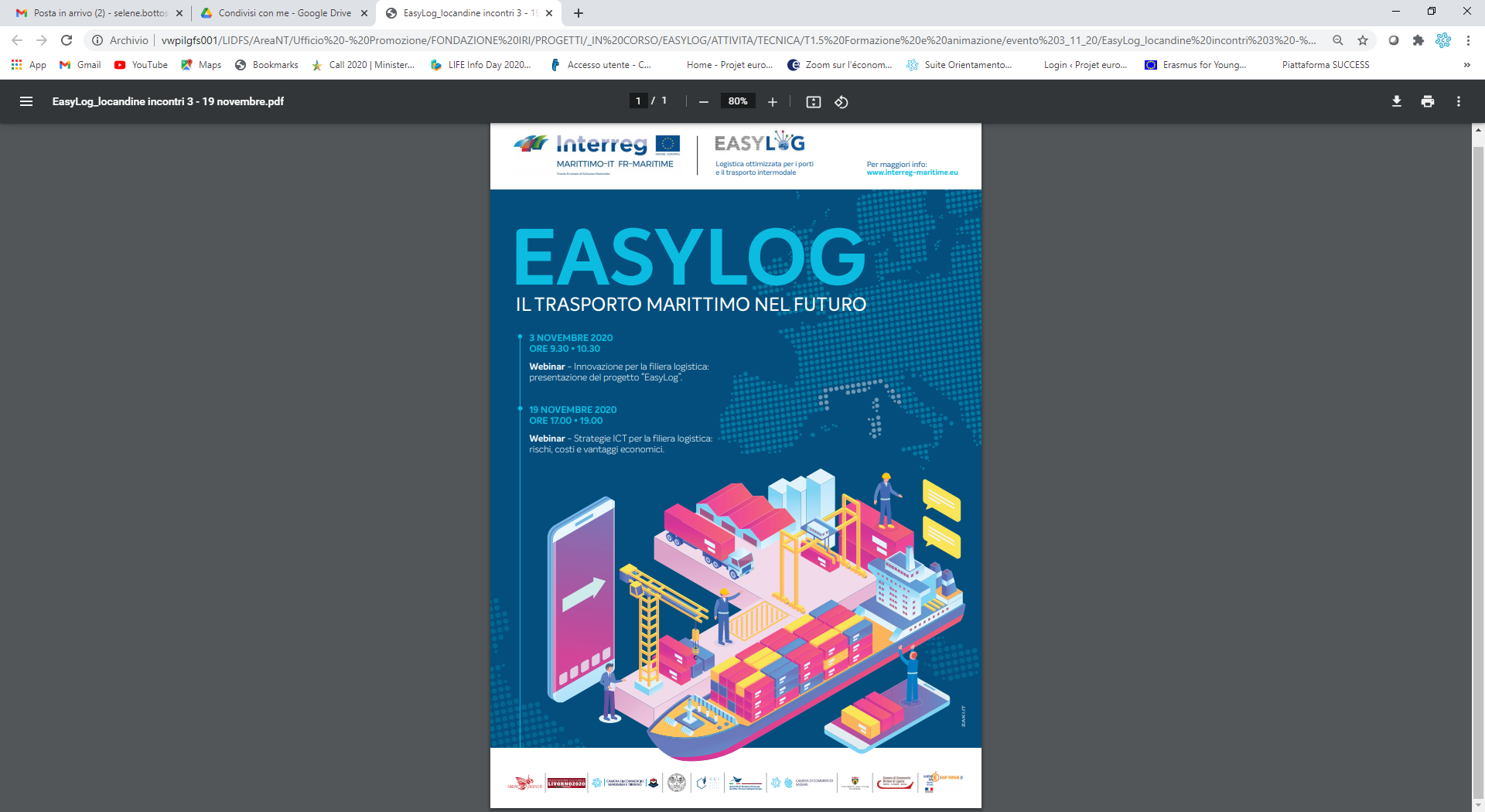 En plus de la présentation de l'initiative, les points suivants ont été discutés :
culture de l'innovation et du changement - un atout stratégique entre le public et le privé ;
l'imprévisibilité du contexte et les outils pour y faire face - de la recherche au transfert de technologie en passant par l'innovation commerciale ;
Tout cela a été possible grâce à la participation d'acteurs d'importance nationale et internationale (Circle Touch ; DBA PRO ; LEGHORN GROUP ; Université de Pise ; Laboratorio CNIT/AdSP) qui ont, par leurs précieuses contributions, mis en évidence l'importance des TIC et des technologies avancées. 
Les deux événements ont été réalisés en collaboration avec l'Association 2020 de Livorno - TEDx Livorno.
Evénement final 26 mai 2021
EASYLOG: les activités de la CCIAA sur le territoire
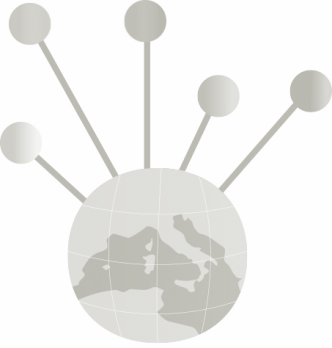 Formation : 7 - 25 avril 2021 

EasyLog a offert une formation de haut niveau aux entrepreneurs et aux employés des entreprises cibles du projet, garanti par l'Université de Cagliari et l'Université de Gênes.
Les contenus de la formation, gratuite, asynchrone et disponible en ligne, du 7 au 25 avril, étaient disponibles sur le site https://learning24.it/easylog et couvraient les contenus suivants :
Les TIC au service de la logistique portuaire : avantages et opportunités
Bonnes pratiques TIC dans le monde portuaire
Le projet EasyLog : structure, fonctionnement, objectifs et opportunités
Le système EasyLog : description du nouveau système
Le système dans les différents ports (pour la Toscane : Livorno et Portoferraio) : formation des opérateurs pour son utilisation
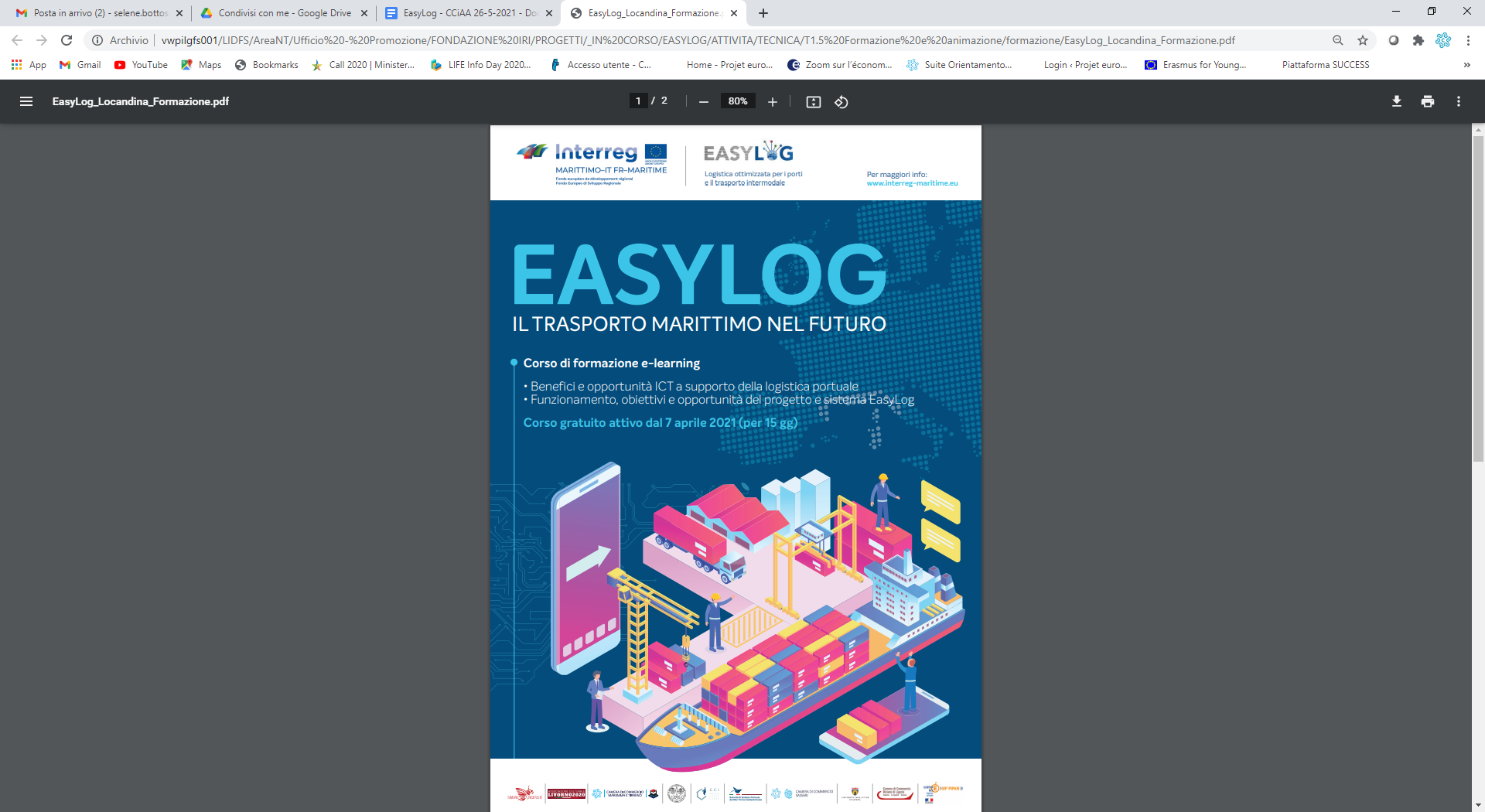 Evénement final 26 mai 2021
EASYLOG: les activités de la CCIAA sur le territoire
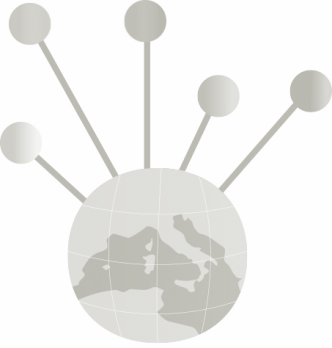 Expérimentation : 12 - 14 mai 2021

Le projet a offert la possibilité de tester, sans coût supplémentaire, un logiciel innovant pour la gestion optimisée des flux d'informations et de procédures entre les opérateurs de la chaîne logistique portuaire transfrontalière pour le trafic de marchandises. 

L'expérimentation de cet important système TIC innovant, a été réalisée les 12 - 13 - 14 mai 2021 sur la ligne Livourne - Olbia, avec la compagnie Moby à partir du terminal LTM. 

Compte tenu de l'importance de ce système et de son potentiel, en termes d'amélioration du niveau de compétitivité et de réduction des coûts logistiques, il a également été offert aux opérateurs la possibilité de procéder à une expérimentation virtuelle.
Evénement final 26 mai 2021
EASYLOG : les impacts sur le territoire de la coopération...et au-delà
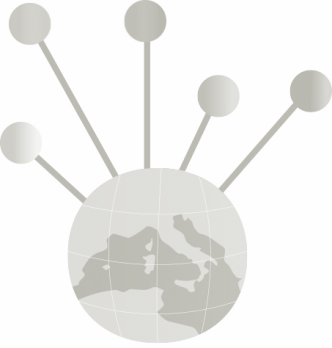 Grâce au grand travail d'identification, de promotion, de soutien et d'accompagnement des entreprises dans toutes les activités prévues par le projet, un total de 120 entreprises ont exprimé leur intérêt à se joindre au projet et à être informées des développements futurs. 

Les entreprises qui ont adhéré à EasyLog ne sont pas seulement basées dans les zones de compétence de la CCIAA (provinces de Grosseto et de Livourne), mais vont également au-delà du territoire toscan, démontrant le fait que le port de Livourne, sur lequel une partie importante de l'expérimentation du système TIC a été concentrée, est un nœud crucial pour l'économie locale et nationale et que les bénéfices promus par le projet ont un impact plus large que le territoire de coopération transfrontalière.